Arbitration Agreements With 
Class Action Waivers

A Panacea or Curse?

May 15, 2014
Tonight’s Presenters
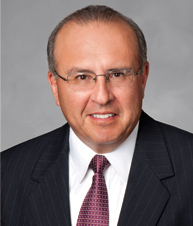 Jesse M. Jauregui
Partner
213.576.1157
jesse.jauregui@alston.com
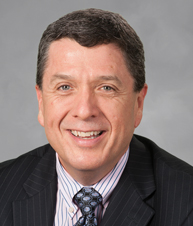 James R. Evans
Partner
213.576.1146
james.evans@alston.com
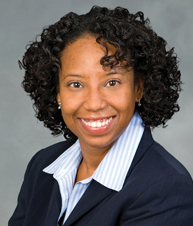 Nicole C. Rivas
Counsel
213.576.1121
nicole.rivas@alston.com
Program Overview
Class Actions—The Bain of Businesses In California

The US Supreme Court Game Changer
AT&T Mobility v. Concepcion
The FAA Preemption

Is Arbitration Right for Your Company?

Issues of Enforceability

Crafting The Arbitration Agreement
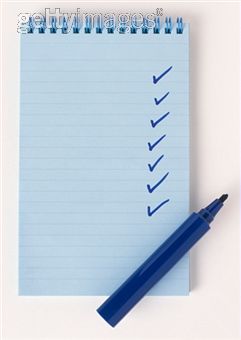 Class Actions—The California Hall of Shame
Lawyer Driven

Trends—Employment (Wage and Hour, Discrimination), Consumer Privacy, FCRA, Food Ingredients, Health Supplements, Homeopathic Remedies, Health Care Provider Billing Practices, ADA, Pharma, Medical Devices, Automotive Product Liability, Construction Defects…To Name a Few!!

Expensive, resource intensive, unnecessary distractions for corporate personnel

Burden and expense of preserving evidence and EDI

There Is A Solution (at least for some)
There Is A Solution (at least for some)
Employment
Personal Injury, Products Liability
How Businesses 
Are Using 
Class Action Waivers
Antitrust
Statutory
Claims
(Privacy, FCRA, etc.)
What Our Clients Think…
Jim: 

I wanted to share this very comprehensive and favorable US District Court (Ohio) decision that was issued this week, enforcing our arbitration agreement.  As you can tell from even a brief review of the opinion, the plaintiff's counsel took a shotgun approach to his challenge and threw every possible argument at us. 

Jim, the agreement that you drafted for our company is truly a gift that keeps on giving. It's always gratifying to see it upheld and its language quoted with approval by courts. 

Hope all is well and that you enjoy your weekend!
AT&T Mobility v. Concepcion
The FAA And Its Preemptive Effect
Section 2 of the Federal Arbitration Act ( FAA ) makes agreements to arbitrate “valid, irrevocable, and enforceable, save upon such grounds as exist at law or equity for the revocation of any contract.” 9 U.S.C. § 2. We consider whether the FAA prohibits States from conditioning the enforceability of certain arbitration agreements on the availability of classwide arbitration procedures”.
The US Supreme Court Game Changer
AT&T Mobility v. Concepcion
The Concepcion Facts

The Scope of Concepcion’s Applicability
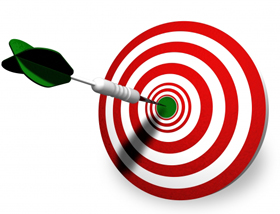 Why The AT&T Arbitration Agreement Worked
Arbitration authorized to award punitive damages

Clear dispute resolution procedures (AAA)

Flexibility – telephonic, in person, or “on the pages” arbitration

AT &T waives right to attorney’s fees if it prevails
No cost to consumer

Minimum payment of $7,500

If award greater than last settlement offer, AT&T pays attorney’s fees

Ability to sue in small claims

Proximity of arbitration to consumer
Is Arbitration Right for My Company?
Relevant Considerations
What problem am I attempting to solve?
What problems am I creating?
The Upside of Arbitration
Eliminating Collective Actions

Federal Arbitration Act preempts most state efforts to prohibit class action waivers

Collective actions are expensive and generate publicity – leading to additional claims

Cost of defending class action often dictates settlement and increases settlement value
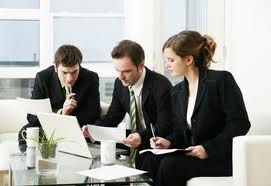 The Upside of Arbitration
Reduced Litigation Expenses

Limited Discovery

Shorter Trials

Juror related costs eliminated
Jury consultant
Expensive demonstratives
Jury profiling
Voir dire
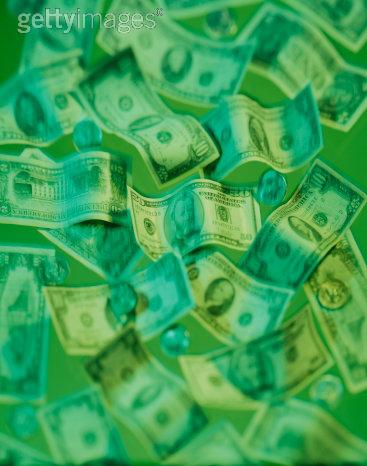 The Upside of Arbitration
Greater Outcome Predictability

Reduced potential for “runaway verdict”

Arbitrator selection process advantages

Statistical studies tend to indicate reduction in amount of awards

“Split the Baby” Myth—no King Solomon here!
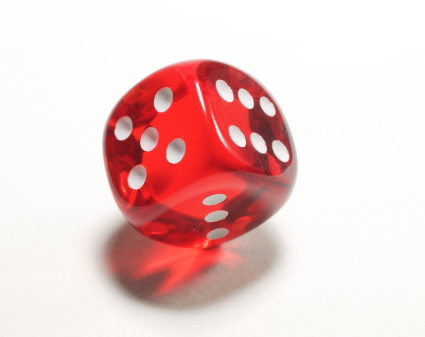 There Is Always A Downside!
Arbitration Costs
Administrative (AAA)
Arbitrator Fees
Respondent’s Burden

Binding Without A Right of Appeal?
Limited Grounds For Challenging Awards
The AAA Appellate Clause

Arbitrator Fees Sometimes Drive Settlement
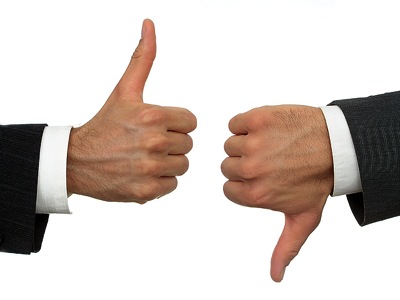 Enforceability Issues
Consumer Arbitration
The Supreme Court and its pro-arbitration stance

Concepcion and its Federal Court Progeny

The Challenges Of The California Appellate Courts
Making sure the FAA applies

What remains of the “unconscionability” analysis?
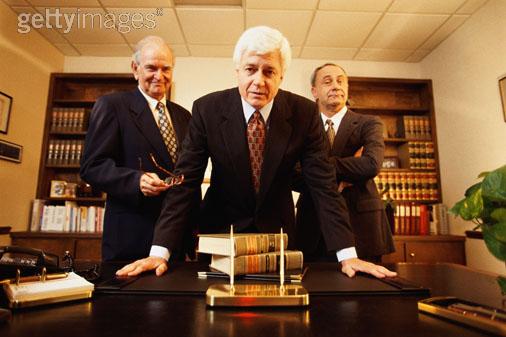 Enforceability Issues
Is Gentry Dead? 
(We hope so)
Employee
Arbitration
What About Statutory 
Claims?
Iskanian (PAGA)
Administrative Claims?
DLSE
NLRB
Adopting An Arbitration Agreement
Drafting the Agreement
What Process Will Be Followed?
Allocation of Expenses of Arbitration/Limiting Cost
Rights of Discovery
Preservation of Substantive Rights and Remedies
Preservation of Substantive Rights and Remedies
Incorporating the FAA
(if it applies)
Arbitrator Criteria
Severability Clause and Placement of Class Action Waiver
Appealability
Appealability
The Class Action Waiver
Rolling Out An Arbitration Agreement
Prior Notice and Time for Review

Workshop to Educate Workforce

Prior Dissemination of Agreement to             Consumer Base

Separate Arbitration Agreement

Preserving Evidence of Assent/Agreement

Agreement By Continuing Employment, Patronage, etc.
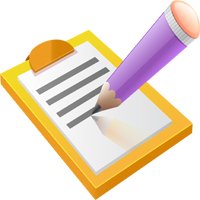 The Way Forward
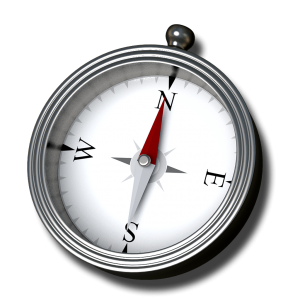 Be Open

Be Clear

Be Transparent

Be Fair
Remember – This is about adopting a fair 
and expeditious means of resolving disputes!